Assessment of Knowledge and practice among FLWs (ASHA, AWW, and ANM) about COVID 19 in Rajasthan
Post Graduate Diploma in Hospital and Health Management
 2019-21

Presented by 
Gulshan Kumar(PG/19/032)
Under Guidance of- Dr. Vinay Tripathi
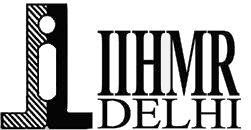 INTRODUCTION
Frontline workers are the personnel from state and central police organization, armed forces, home guards and civil defense volunteers including disaster management volunteers and municipal workers (excluding HCWs), prison staff, revenue officials engaged in containment and surveillance activities etc.
COVID19 is a respiratory illness that can spread through person to person
The first case of COVID-19 was detected in India in January when WHO declared the novel Coronavirus outbreak as a Public Health Emergency of International concern 
The cornerstone of the Indian public healthcare system largely depends on the grassroots level trained female community workers known as FLWs (ASHA, AWW and ANM)
In India, FLWs (ASHA, AWW and ANM) are the primary frontline workers disseminating awareness and ensuring the recommended preventive measures in the community 
Their knowledge and practices is therefore important to assess
OBJECTIVES
To assess knowledge about COVID19 among the FLWs

To assess practices with respect to adherence to COVID 19 appropriate behaviors among the FLWs
METHODOLOGY
Study Design
A cross sectional study
Study Population
ANM, ASHA and AWW
ANM (20)
ASHA (78)
AWW (174)
Study Location
Chhabra block of Baran, Rajasthan. 
Data Collection
A Google from link was distributed to all the FLWs (ANMs, ASHAs and AWWs) on Whatsapp by the help of BCMO and Lady Supervisor (LS) and the participants were requested to fill the form. 
Data is collected by interviewing ANM, ASHA and AWW over the phone.
METHODOLOGY(cont..)
Study variables
The questionnaire covered demographic details of the FLWs (ANM, ASHA and AWW) like name, age, gender and education 
Knowledge section consisted of questions about COVID-19 symptoms, mode of transmission,Covid19 appropriate behavior, risk factor, six step of hand washing , normal body temperature, incubation period, range level of oxygen,  vaccine availability  and basic medicine and prevention. 
The practice section consisted of 8 questions to understand the implementation of the recommended practices in field during the pandemic.  
Data Analysis
The collected data was compiled and analyzed using Microsoft Office Excel.
RESULT
DEMOGRAPHIC DISTRUBUTION OF STUDY PARTICIPANTS
RESULT(cont..)
RESULT(cont..)
RESULT(cont..)
RESULT(cont..)
CONCLUSIONS
ANMs had better knowledge than ASHAs and AWWs

Knowledge about the COVID related risk factors, oxygen range and vaccine availability was low among ASHAs and AWW (in comparison to ANMs) 

FLWs adhered to all the appropriate COVID related practices

Not all the FLWs had Arogya setu app installed
Recommendation
Reinforcing of targeted messages among ASHAs and AWWs on educating them on specific COVID related protocols
Motivate FLWs to install Arogaya Setu app
Limitation
Technical issue:-
Some of the FLWs(ASHA,AWW and ANM) had network issue in there area.
Community issue and pandemic:-
During the time of the study, the highest COVID-19 cases were reported. Due to communal riots, Chhabra was under curfew. Therefore, decided to take the online survey.
Programme Outcomes (rate how your course addresses the POs by giving a score of 1,2,3 – 1: Slight (Low), 2: Moderate (Medium), 3: Substantial (High)
THANK YOU